НАЦИОНАЛЬНЫЙ ПРОЕКТ «Демография »
 ФП «Финансовая поддержка семей при рождении детей» 
Муниципальный район Шенталинский
1. ДОСТИЖЕНИЕ ЦЕЛЕВЫХ ПОКАЗАТЕЛЕЙ В 2019-2020 ГОДАХ
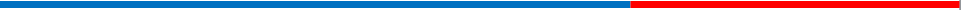 НАЦИОНАЛЬНЫЙ ПРОЕКТ «Демография» 
ФП «Финансовая поддержка семей при рождении детей» 
муниципальный район Шенталинский
1. ДОСТИЖЕНИЕ ЦЕЛЕВЫХ ПОКАЗАТЕЛЕЙ В 2019-2020 ГОДАХ
Ответственный исполнитель:
Гурьянов Александр Сергеевич, Первый заместитель Главы муниципального района Шенталинский Самарской области, 8(84652)21562
2
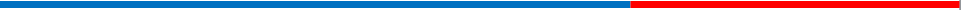 НАЦИОНАЛЬНЫЙ ПРОЕКТ «Демография» 
ФП «Содействие занятости женщин - создание условий дошкольного образования для детей в возрасте до трех лет» 
муниципальный район Шенталинский
1. ДОСТИЖЕНИЕ ЦЕЛЕВЫХ ПОКАЗАТЕЛЕЙ В 2019-2020 ГОДАХ
Ответственный исполнитель:
Гурьянов Александр Сергеевич, Первый заместитель Главы муниципального района Шенталинский Самарской области, 8(84652)21562
3
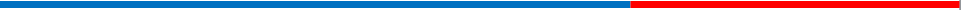 НАЦИОНАЛЬНЫЙ ПРОЕКТ «Демография» 
ФП «Формирование системы мотивации граждан к здоровому образу жизни, включая здоровое питание и отказ от вредных привычек» 
муниципальный район Шенталинский
1. ДОСТИЖЕНИЕ ЦЕЛЕВЫХ ПОКАЗАТЕЛЕЙ В 2019-2020 ГОДАХ
Ответственный исполнитель:
Гурьянов Александр Сергеевич, Первый заместитель Главы муниципального района Шенталинский Самарской области, 8(84652)21562
4
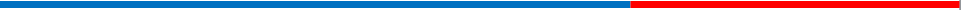 НАЦИОНАЛЬНЫЙ ПРОЕКТ «Демография» ФП «Спорт – норма жизни» 
Муниципальный район Шенталинский
1. ДОСТИЖЕНИЕ ЦЕЛЕВЫХ ПОКАЗАТЕЛЕЙ В 2019-2020 ГОДАХ
Ответственный исполнитель:
Гурьянов Александр Сергеевич, Первый заместитель Главы муниципального района Шенталинский Самарской области, 8(84652)21562
5
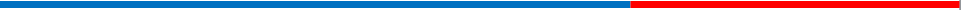 НАЦИОНАЛЬНЫЙ ПРОЕКТ «Демография» ФП «Старшее поколение»
Муниципальный район Шенталинский
1. ДОСТИЖЕНИЕ ЦЕЛЕВЫХ ПОКАЗАТЕЛЕЙ В 2019-2020 ГОДАХ
6
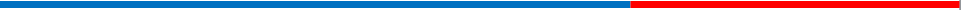 [Speaker Notes: Показатель 1 2019 года: Доля граждан пожилого возраста, вовлеченных в добровольческую деятельность и движение «Серебряные волонтеры», от общего количества граждан, проживающих на территории муниципального образования, %.   был изменен на Показатель 1: Количество граждан пожилого возраста, вовлеченных в добровольческую деятельность и движение «Серебряные волонтеры», проживающих на территории муниципального образования, чел., в связи с заменой.]
НАЦИОНАЛЬНЫЙ ПРОЕКТ «Демография» ФП «Старшее поколение» 
Муниципальный район Шенталинский
1. ДОСТИЖЕНИЕ ЦЕЛЕВЫХ ПОКАЗАТЕЛЕЙ В 2019-2020 ГОДАХ
7
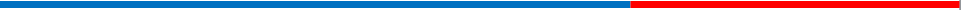 НАЦИОНАЛЬНЫЙ ПРОЕКТ «Демография» ФП «Старшее поколение»
Муниципальный район Шенталинский
1. ДОСТИЖЕНИЕ ЦЕЛЕВЫХ ПОКАЗАТЕЛЕЙ В 2019-2020 ГОДАХ
Ответственный исполнитель:
Гурьянов Александр Сергеевич, Первый заместитель Главы муниципального района Шенталинский Самарской области, 8(84652)21562
8
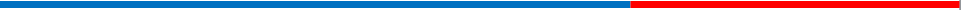